Алюминий
Шаманина Наталья Сергеевна
учитель химии, экологии и географии  
БОУ г. Омска «Средняя общеобразовательная школа № 127»
[Speaker Notes: Шаманина Наталья Сергеевна, учитель химии, экологии и географии  БОУ г. Омска «СОШ № 127»]
Цели урока:
Рассмотреть алюминий как химический элемент.
Рассмотреть алюминий как простое вещество:
физические свойства;
химические свойства;
-применение.
Легенда из «Historia naturalis» гласит, что однажды к римскому императору Тиберию (42 год до н. э. — 37 год н. э.) пришёл ювелир с металлической, небьющейся обеденной тарелкой, изготовленной якобы из глинозёма — Al2O3. Тарелка была очень светлой и блестела, как серебро. По всем признакам она должна быть алюминиевой. При этом ювелир утверждал, что только он и боги знают, как получить этот металл из глины. Тиберий, опасаясь, что металл из легкодоступной глины может обесценить золото и серебро, приказал на всякий случай отрубить ювелиру голову. Данная легенда сомнительна, так как самородный алюминий в природе не встречается в силу своей высокой активности и во времена Римской империи не могло быть технических средств, которые позволили бы извлечь алюминий из глинозёма.
           Лишь почти через 2000 лет после Тиберия, в 1825 году, датский физик Ганс Христиан Эрстед получил несколько миллиграммов металлического алюминия, а в 1827 году Фридрих Вёлер смог выделить крупинки алюминия, которые, однако, на воздухе немедленно покрывались тончайшей пленкой оксида алюминия.
         
         До конца XIX века алюминий в промышленных масштабах не производился.
Алюминий - химический элемент
Положение в периодической системе химических элементов Д.И. Менделеева
Элемент главной подгруппы 3 группы 3 периода
Строение атома
13 Аl 2ê, 8ê, 3ê
3ê на внешнем энергетическом уровне
Степень окисления +3
Алюминий – простое вещество
Металлическая химическая связь
Схема образования металлической связи
Аl0-3 ê	Аl3+
Металлическая кристаллическая решётка
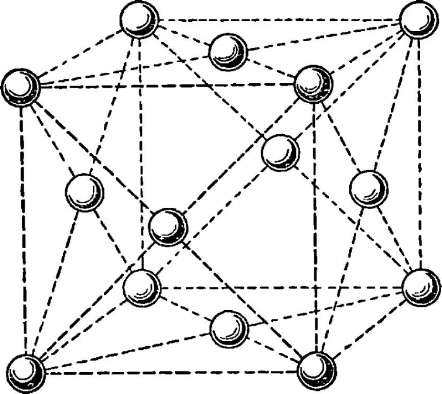 Физические свойства
- серебристо-белый легкий металл;
- температура плавления 6600C;
- очень пластичен (вытягивается в проволоку, прокатывается в фольгу толщиной до 0,01мм);
- большая тепло- и электропроводность;
- Сохраняет металлический блеск и в порошке.
Сплавы на основе алюминия
Алюминиево-магниевые
 Алюминиево-марганцевые
Алюминиево-медные 
Сплавы системы Al-Zn-Mg 
Алюминиево-кремниевые сплавы (силумины) 
Комплексные сплавы на основе алюминия: авиаль

  Дюралюминий
Химические свойства
При нормальных условиях алюминий покрыт тонкой и прочной оксидной плёнкой .
           Благодаря этому алюминий практически не подвержен коррозии и потому широко востребован современной индустрией. 
       Однако при разрушении оксидной плёнки алюминий выступает как активный металл-восстановитель.
Легко реагирует с простыми веществами:
с кислородом, образуя оксид алюминия: 
4Al + 3O2 = 2Al2O3

 с галогенами (кроме фтора), образуя хлорид, бромид или иодид алюминия: 
2Al + 3Hal2 = 2AlHal3 
(Hal = Cl, Br, I)
с другими неметаллами реагирует при нагревании: 

с фтором, образуя фторид алюминия: 2Al + 3F2 = 2AlF3 

с серой, образуя сульфид алюминия: 2Al + 3S = Al2S3 

с азотом, образуя нитрид алюминия: 2Al + N2 = 2AlN 

с углеродом, образуя карбид алюминия: 4Al + 3С = Al4С3
Со сложными веществами:
с водой (после удаления защитной оксидной пленки): 
2Al + 6H2O = 2Al(OH)3 + 3H2
легко растворяется в соляной и разбавленной серной кислотах: 
2Al + 6HCl = 2AlCl3 + 3H2
 2Al + 3H2SO4(разб) = Al2(SO4)3 + 3H2 

Концентрированной серной и азотной кислотами пассивируется!
со щелочами (с образованием тетрагидроксоалюминатов и других алюминатов):

2Al + 2NaOH + 6H2O = 2Na[Al(OH)4] + 3H2 
или  2(NaOH•H2O) + 2Al = 2NaAlO2 + 3H2
Применение
Широко применяется как конструкционный материал. Основные достоинства алюминия в этом качестве — лёгкость, податливость штамповке, коррозионная стойкость (на воздухе алюминий мгновенно покрывается прочной плёнкой Al2O3, которая препятствует его дальнейшему окислению), высокая теплопроводность, неядовитость его соединений. В частности, эти свойства сделали алюминий чрезвычайно популярным при производстве кухонной посуды, алюминиевой фольги в пищевой промышленности и для упаковки.
Алюминотермия
восстанавливает металлы из их оксидов: 

8Al + 3Fe3O4 = 4Al2O3 + 9Fe 
2Al + Cr2O3 = Al2O3 + 2Cr
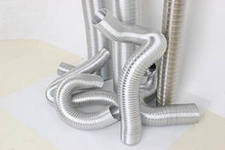 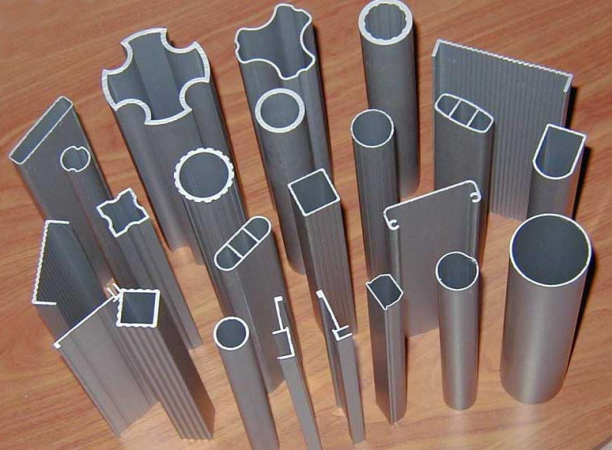 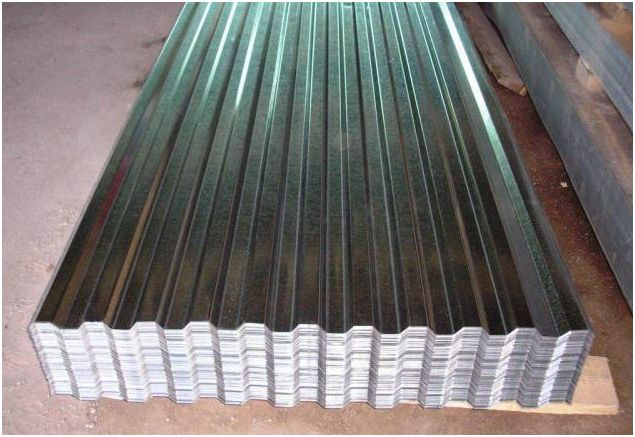 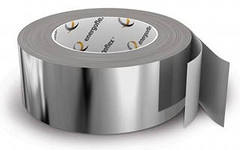 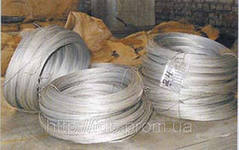 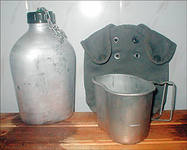 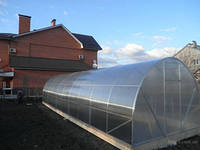 Домашнее задание
§13